История первого валенка
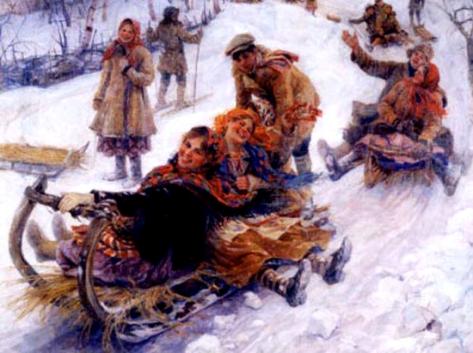 Валенки – исконно русская обувь. 
Слово «валенки» неотделимо от традиционного представления о России, с ее русской зимой и снежными просторами.
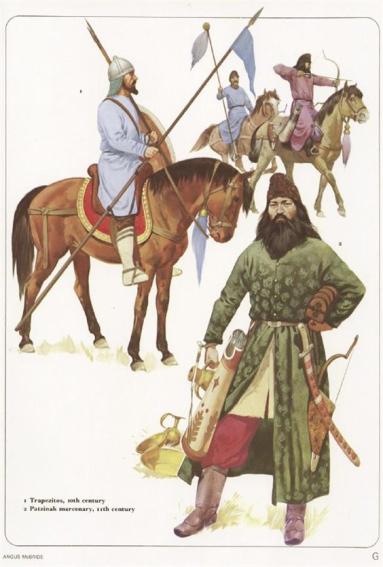 По мнению историков изобретение валяной обуви принадлежит степным кочевым народам начиная 
с 4 века до н.э.
 
От кочевников этот вид обуви распространился на Руси.
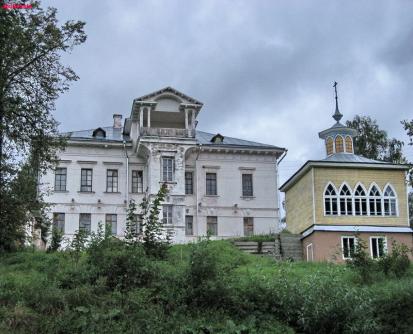 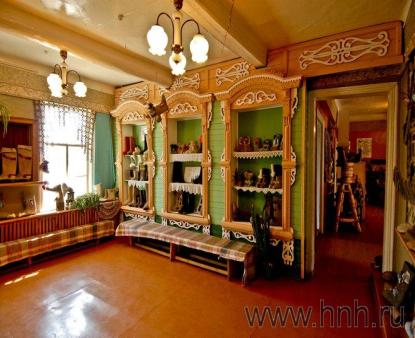 Первые валенки появились в Сибири. Это была низкая обувь с одним швом. Родиной настоящих валенок принято считать город Мышкин Ярославской губернии, в котором в XVIII веке стали первыми валять валенки целиком, с голенищем.
Как ещё могут называться валенки ?
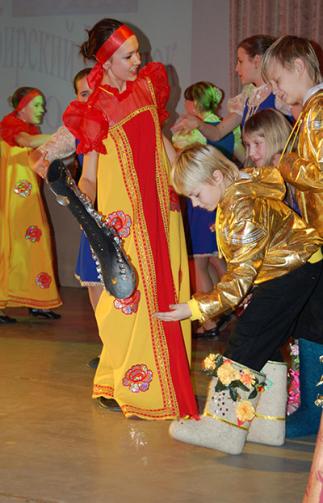 В зависимости от региона России:
«пимы» – в Сибири;
«чесанки» и «катанки» – в Нижнем Новгороде;
«валенцы» - в Тамбовской и Тверской областях.

В зависимости от шерсти:
«волнушечки» и «выходки» – валенки из козьей шерсти;
«катанки» – из овечьей.
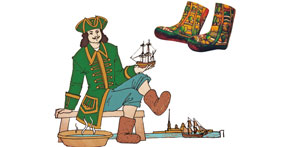 Известно, что катанки жаловал Петр I, который помимо прочих достоинств, находил в них лечебные цели.  После больших праздников и гуляний  он любил попариться в бане, окунуться в прорубь. Потом  требовал горячих щей и надевал валенки. Тёплая обувь должна была обеспечить лучшую циркуляцию крови.
Российская императрица 
Анна Иоанновна разрешала придворным  дамам  надевать  валенки к парадному платью.
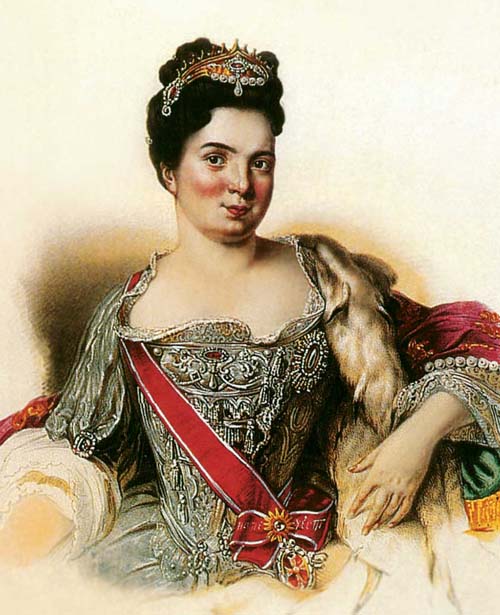 Екатерина Великая имела первые пимы, которые носила под кринолиновым платьем на своих  больных ногах. Для неё специально изобрели мягкие чёсанки из тонкой шерсти.
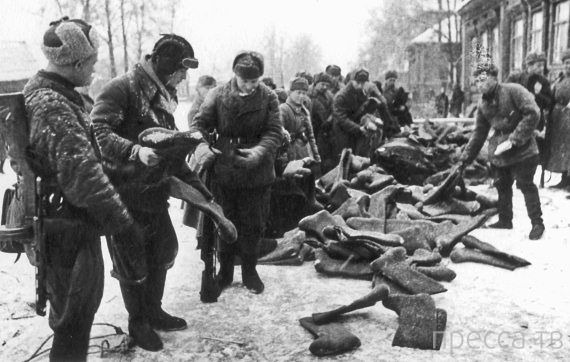 Валенки не раз спасали русского человека во времена невзгод, чему свидетельствуют фотографии с фронтов войны.
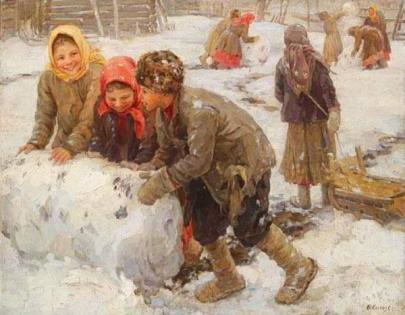 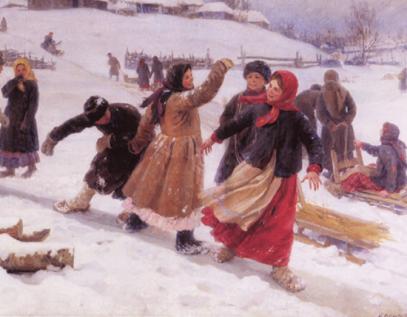 Валенки на Руси были очень дорогим подарком, а иметь собственные валенки было престижно. Валенки берегли, носили по очереди, передавали по наследству.
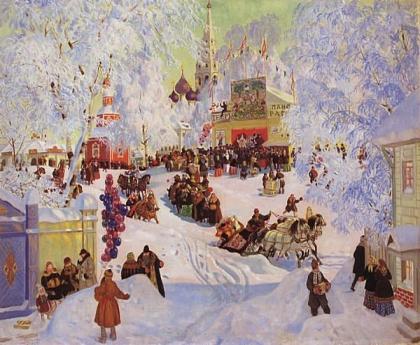 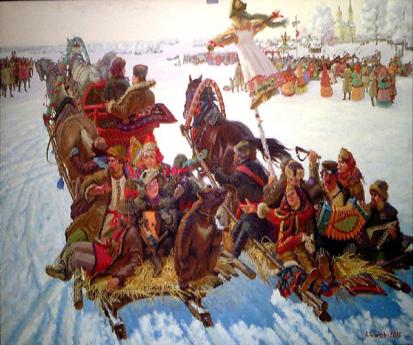 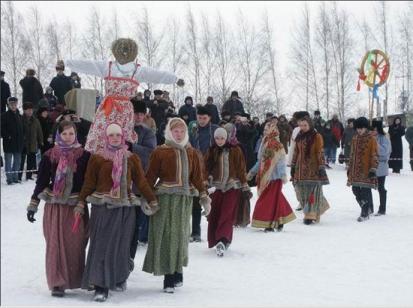 Валенки являлись лучшей обувью для гуляний на Руси. В них праздновали масленицу, колядовали, водили хороводы, плясали под гармонь.
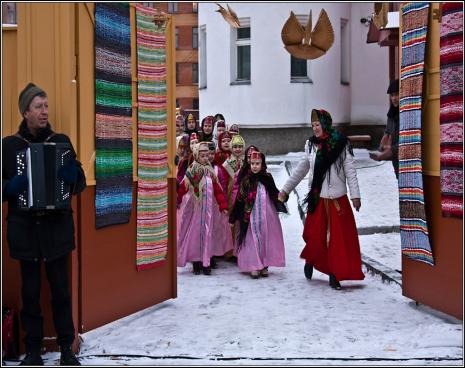 В старину на Крещение девушки бросали валенок за порог – куда его носок укажет, оттуда жди сватов.
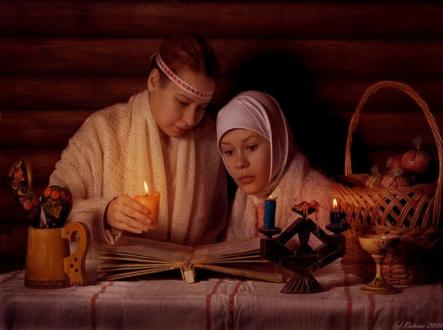 Ну, а жених в валенках считался состоятельным человеком.
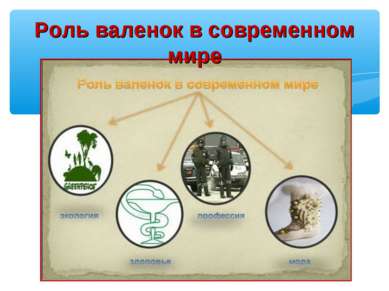 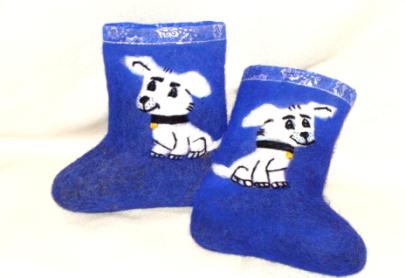 в здоровье
Оказывают  хорошее массажное действие, улучшающее действие кровообращения.
Помогают при простуде, ревматизме, радикулите и прочих заболеваниях мышц и суставов.
Ускоряют заживление ран и переломов, противостоит различным воспалительным процессам.
Снимают нервное напряжение, чувство усталости и тяжести в ногах.
в профессии
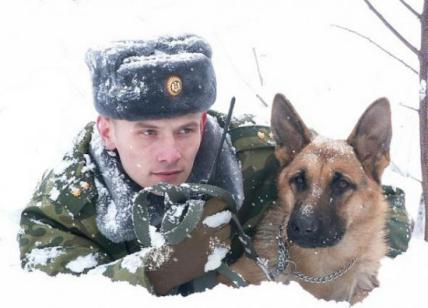 Валенки всегда в почёте у людей таких профессий, как: строители, лесорубы, рыбаки, геологи, пограничники, полицейские. 
Без валенок  было бы невозможно освоение северных регионов, снаряжение экспедиций на Северный и Южный полюсы.
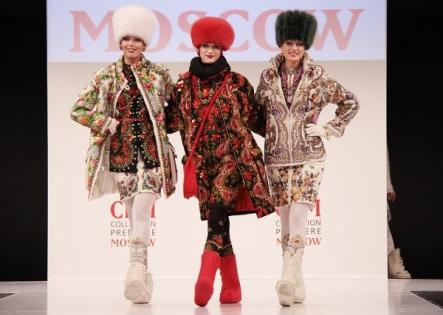 в моде
Валенки – источник  вдохновения  художников, дизайнеров. Российские модельеры соревнуются между собой в мастерстве превращения обычного валенка в произведение искусства.
Интересное о валенке
Фабрики по изготовлению валенок существуют только в России и в трёх странах СНГ – Казахстане, Украине и Белоруссии.

 Два самых больших валенка были сделаны в России. Один, 120-го размера, сваляли под Вологдой. Другой – 146-го размера – в Семипалатинске.

Чемпионаты по метанию валенок уже несколько лет проходят  в Пятигорске и Сыктывкаре.
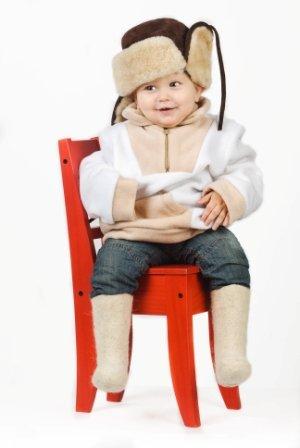 Существуют три музея валенок: в Москве, в мордовском селе Урусове и в городе Мышкине Ярославской области.
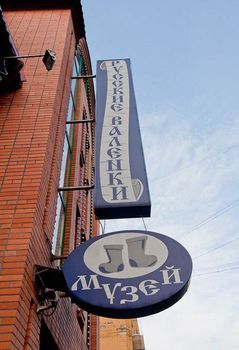 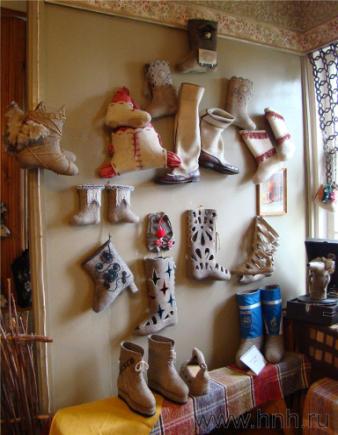 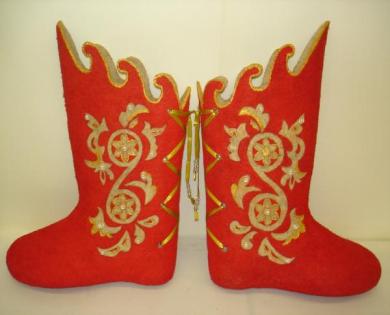 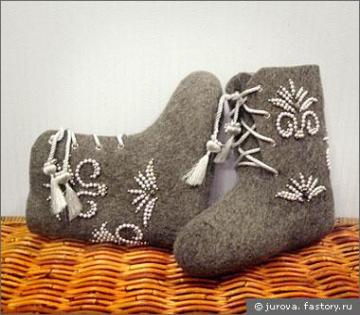 На зимней Олимпиаде-2002 в Солт-Лейк-Сити российская сборная была патриотично обута в валенки с галошами.
Знаменитый модельер Джанфранко Ферре, проникнувшись оригинальностью русской обуви, создал в 2002 году коллекцию валенок.